TUSB8020 Schematic review
TUSB8020 review
1: remove R274 on GRSTz
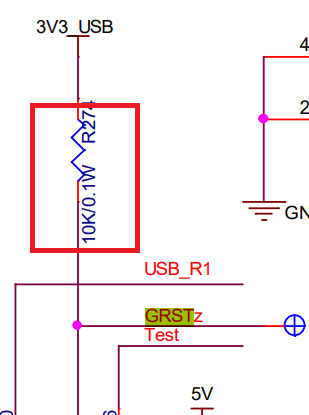 TUSB8020 review
1: remove R147  on SMBUSz if you don’t plan to change configuration with SMBUS
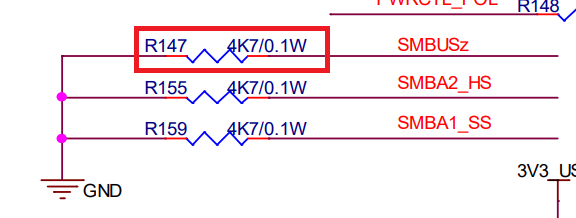 TUSB8020 review
Change to it’s full name on pin 35/36
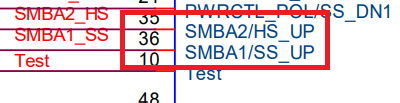 TUSB8020 review
For TUSb8020B, 1 is active low for PWRCTL_POL, if you pullup, means active low for PWRCTL  ,but TPS2561 is EN high to enable the switch
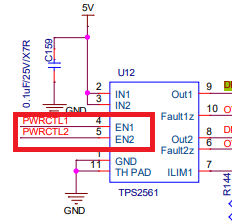 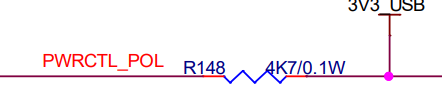 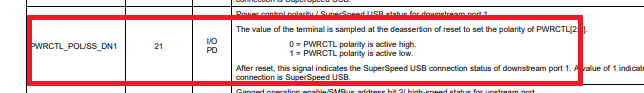 TUSB8020 review
If PWRCTL_BATEN is pulled up, it mean battery charging is enabled, is this what you want?
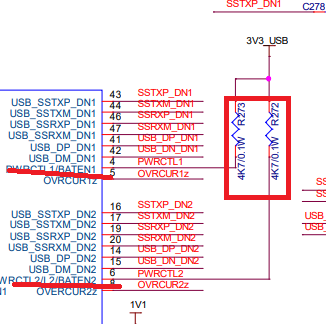